Plant physiology
Dr. Enas Budran
Enzymes
What are enzymes?
Characteristics of Enzymes
Acceleration
		Turnover number
Reversibility
Specificity
Sensitivity
Structure
Absolute specificity
Group specificity
Bond specificity
Three dimension specificity
Absolute specificity
Urease 
urea not methyl urea
NH2
H2O
CO2 + 2NH3
C = O
urease
NH2
Urea
NH2
H2O
C = O
urease
NH CH3
Methyl urea
Succinic DH 
Succinic acid not Malonic acid
+ FAD
Succinic DH
CH2 - COOH
CH2 - COOH
CH – COOH + FAD. H2
CH - COOH
+ FAD
CH2 - COOH
Succinic DH
COOH
Bond specificity
 
Esterase
Esterase
ROH 	+ HO–OC–R”
R–O-CO–R” + HOH
Peptidase
H2O
2 COOH–CH–NH2 
                 R
COOH–CH–NH–CO–CH–NH2  
	        R	            R
peptidase
Three dimension specificity 
Lactic DH 
L-lactic acid not D-lactic
CH3
CHOH
COOH
CH3
C=O
COOH
CH3
HOCH
      COOH
Lactic DH
Lactic DH
CH2 - COOH CH2 - COOH
COOH-CH
            CH-COOH
Succinic DH 
Fumaric 
acid not Maleic
CH -COOH 	       
	CH-COOH
Distribution and nomenclature 
of Enzymes
In every organelle
	Free
		Bound
			Constitutive
				Inducible
					Endo
suffix "ase"
Nature of Enzyme 
Function
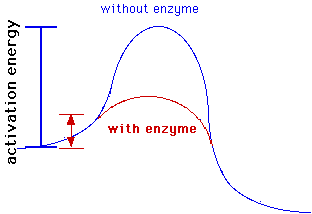 lowering the energy barrier (activation energy) 
increases the favourable orientation of reactants
Lock and Key Model For Enzyme Activity
E + S <---> ES <---> ES* <---> EP <---> E + P
E  +  S  <==>  ES  <==>  E  + P
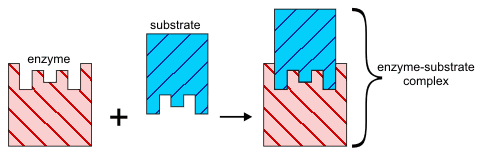 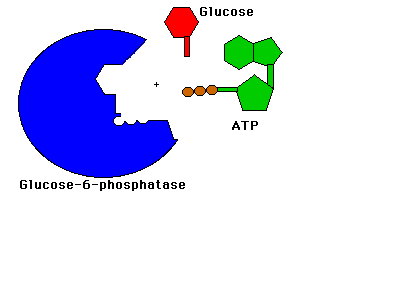 Nature of the Purified 
Enzymes
Holoenzyme
Cofactors
Non-protein part
Prosthetic groups
Coenzymes
Protein part (Apoenzyme)
The structure of Proteins
Primary structure (Amino acid chain)
Secondary structure
Tertiary (3D) structure
Disulfide bond
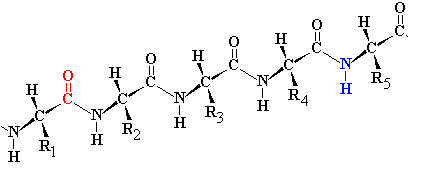 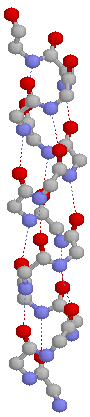 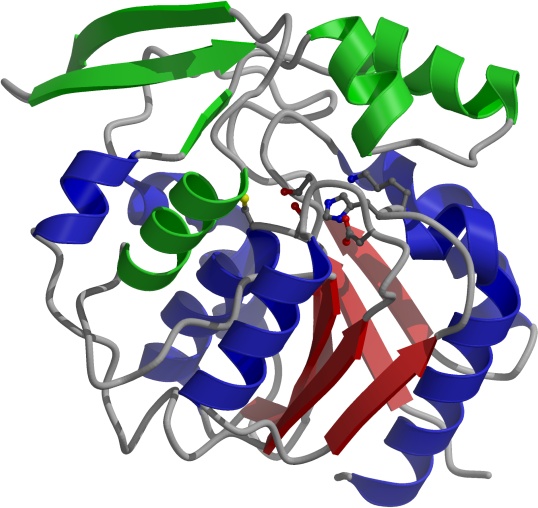 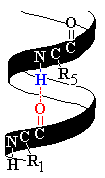 Cofactors
Cations
(activators)
organic groups
Fe
Cu
Mn
Mo
Cu
Ni
coenzymes
prosthetic groups
Group carrier
AMP
ADP
ATP
TPP 
CoA-SH
Pyridoxal phosphate
Hydrogen carrier
NAD
NADP
Lipoic acid
FMN
FAD
Factors Affecting Enzyme Activity
 
E  +  S  <==>  ES  <==>  E  + P
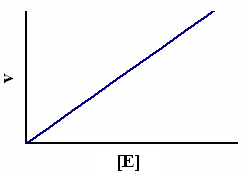 1- Enzyme Concentration
2- Substrate Concentration
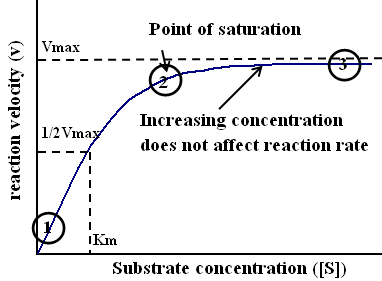 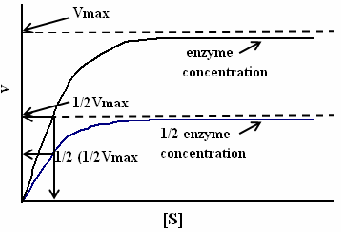 3- Temperature
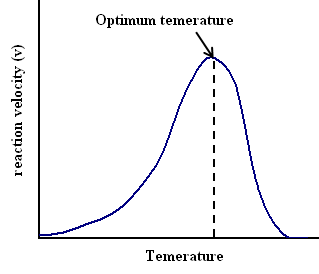 4- pH
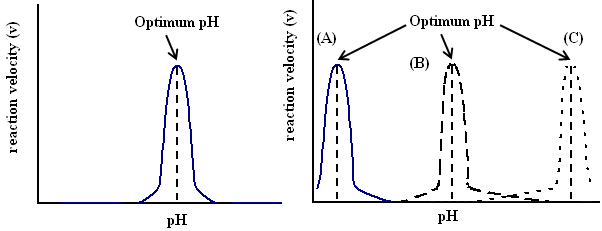 5- Accumulation of end products

feedback effect
change the optimum pH
production of some unsuitable substances
6- Activators and inhibitors

Competitive inhibitors
Un-competitive inhibitors
Non-competitive inhibitors
Classification of Enzymes
depends on the reaction nature that catalyzes
6 groups

Hydrolases
Oxidoreductases
Lyases
Isomerases
Transferases 
Ligases (Synthetases)
1- Hydrolases
Maltase
Maltose			2 glucose units
H2O
Invertase
Sucrose			glucose fructose
H2O
amylase
Starch
maltose
Cellulase
Cellobiase
Cellulose			Cellobiose                               Glucose
H2O
H2O
Esterase
Ester			Alcohol	 Acid
Asparaginase
Asparagine			Aspartic acid + ammonia
H2O
Glutaminase
Glutamine			Glutamic acid + ammonia
H2O
Urea			   Carbon dioxide+ ammonia
Urease
H2O
peptidase
Dipeptide
2 Amino Acids
H2O
2. Oxidoreductases
a- Oxidation state, electron
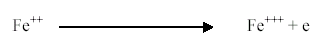 (Reductases)
b- Oxygen addition
(Oxidases, Peroxidases,Oxygenases)
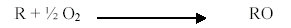 c- Hydrogen transfer
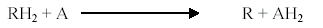 (Dehydrogenases)
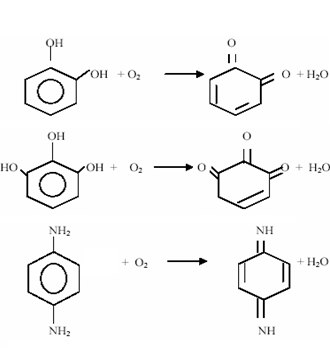 Oxidases
Peroxidases
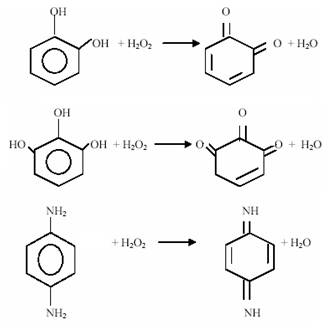 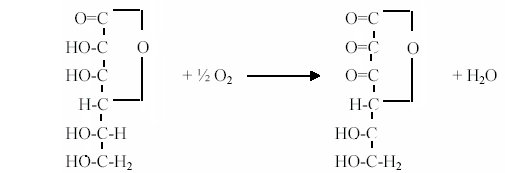 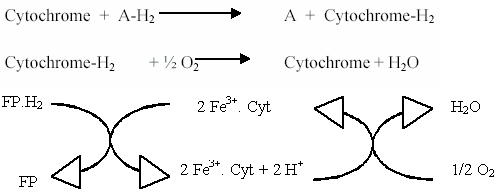 Dehydrogenases
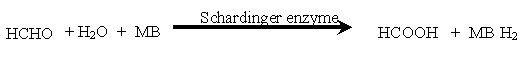 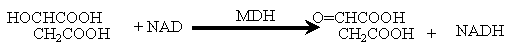 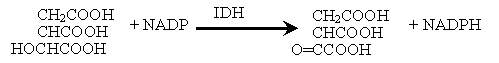 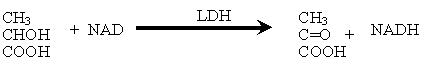 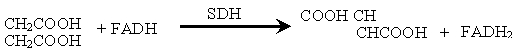 3. Lyases

	   A + B		
	   A + B		

Aldolase, 
Carboxylase,
AA carboxylase
Ammonia lyase , Aspartase
Carbonic anhydrase,
Hydratase, aconitase, fumarase
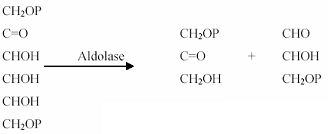 C
C + D
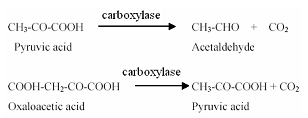 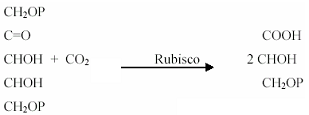 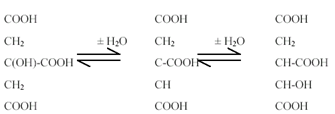 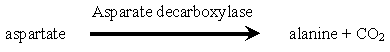 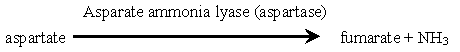 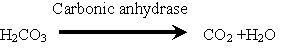 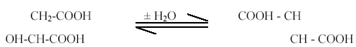 4. Isomerases

Rearrange
a- Isomerization 
	(Isomerases)
b- Epimerization	
	(Epimerases)
c- mutation 
	(Mutases)
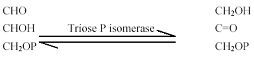 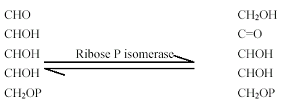 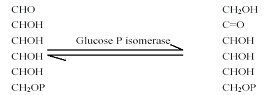 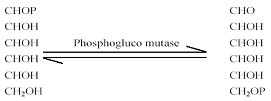 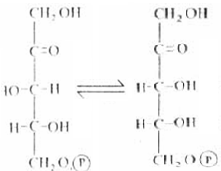 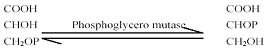 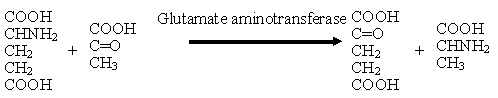 5. Transferases 


transfer a group
Transaminases, 
Adenylate Kinase, 
Sucrose transglucosylase, 
Starch transglucosylase 
Methyl transferase
Acetyl transferase
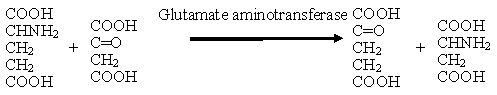 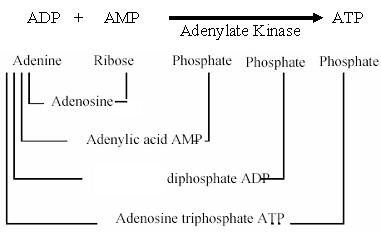 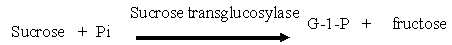 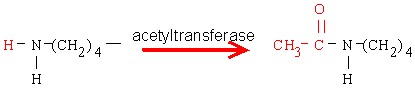 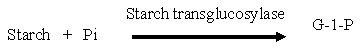 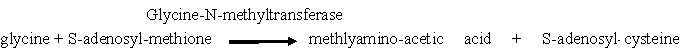 6. Ligases (Synthetases)

	          Activate synthesis on the expense of ATP consumption.



Glutamine synthetase, GS 


Asparagine synthetase, AS 



Acetyl Coenzyme A synthetase (Acetothiokinase)
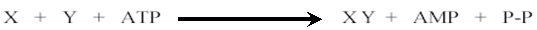 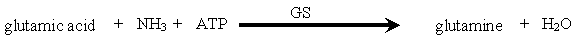 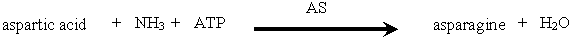 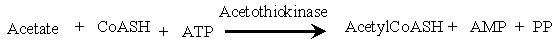 Metabolism
Anabolism 
Photosynthesis
Occurs in all green organisms
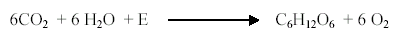 Catabolism 
Respiration
Occurs in all living organisms
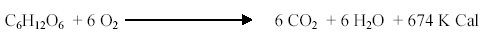 Photosynthsis
Factors affecting the rate of photosynthsis:
		  External factors:
           1- O2               5-CO2
           2- Light        
           3- Temperature
           4-Mineral elements       6- Water
		  Enternal factors:
           1- Air pollution          4- Chlorophyll
           2- Leaf            5- Protoplasm  
           3- Accumulation of end products
Limiting Factor theory
When a process depends upon a number of no jointed factors, the rate of the process will be limited by the slowest factor (the least presented factor).
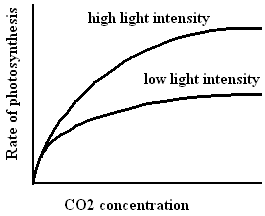 Mechanism of photosynthesis
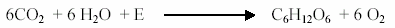 6CO2 + 12H2O + Light Energy 		 C6H12O6 + 6O2 + 6H2O
HCHO theory
CO2 reduction theory
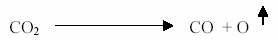 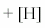 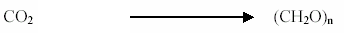 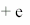 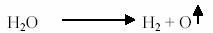 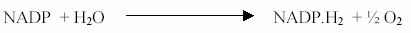 e
X			X-
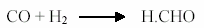 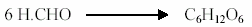 CO2 is reduced by:
1- H carrier (reducing power)
2- Electron donors
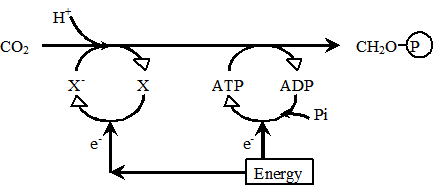 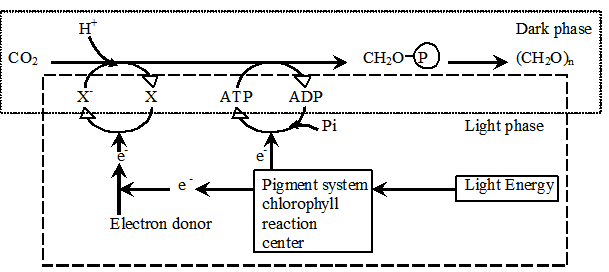 CO2 reduction into carbohydrates requires 
	reducing powers and energy supply

The importance of light is mainly the generation of these reducing powers and energy supply

Light seemed unnecessary during CO2 reduction into carbohydrates as these reducing powers and energy supply are present
Calvin cycle
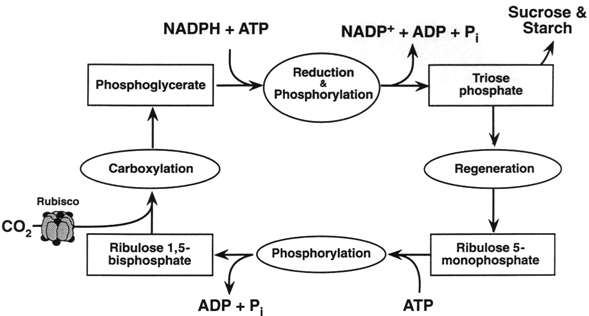 Respiration
Aerobic or Oxygen Respiration
Sugar oxidation:
C6H12O6  + 6 O2			6 CO2  + 6 H2O  + 674 K Cal
Triolein oxidation:
C57H104O6  + 80 O2		57 CO2  + 52 H2O  + 950 K Cal
Anaerobic or Non-Oxygen Respiration
C6H12O6  		2 CO2  + 2 C2H5OH  + 26 K Cal
Lactic acid Bacteria
C6H12O6  				2 CH3.CHOH.COOH + E 
						Lactic acid
Butyric acid Bacteria 
C6H12O6 	 	  		CH3.CH2.CH2.COOH + E
						Butyric acid
CO2 volume evolved
quotient Respiratory (RQ) =
O2 volume absorbed
C6H12O6  + 6 O2			6 CO2  + 6 H2O  + E	RQ = 6/6 = 1
C57H104O6  + 80 O2		57 CO2  + 52 H2O  + E	RQ = 57/80 < 1
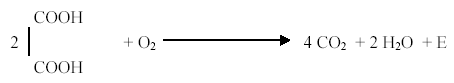 RQ = 4/1 > 1
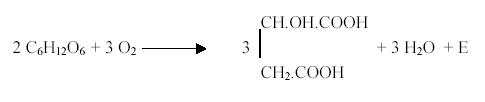 RQ = 0/3 = 0
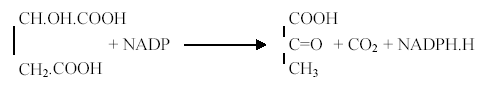 RQ = 1/0 = 
Factors affecting respiration:



	1- O2
	2- CO2
	3- Temperature 
	4- Respiratory matter
	5- Water content
	6- Light
	7- Chemicals and Injuries
Rate of respiration
Factor
Mechanism of Respiration
C6H12O6  + 6 O2			6 CO2  + 6 H2O  + E
It is a multi-enzymic complicated process
It is aimed to release energy
 directly 			indirectly 
ATP
energy-rich compounds 
(NADH, FADH2, succinate)
in mitochondria 
in presence of oxygen
(oxidative phosphrylation)
differs from
photo phosphrylation
Oxidation of carbohydrates
Phase II: 
Treatment of pyruvate
It differs in 
aerobic  from    anaerobic
	puruvic acid
Phase I: 
Glycolysis
Occurs in all living organisms
It is an anaerobic phase
Glucose 		


2 puruvic acid + 
2 NADH + 
2 ATP
Acids + ATP
H2O + CO2 + ATP
Alcohol + CO2 + ATP
Oxidation of Carbohydrates
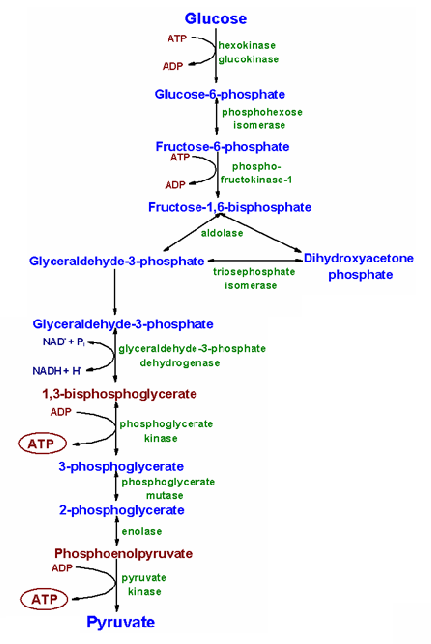 Phase I: 
Glycolysis
Glycolysis



in the cytoplasm 
in the absence of O2

2 ATP are use to phosphorylate glucose 
which is then broken down into 2 C3 molecules (pyruvate). 
2 NADH and
4 ATP are generated
		i.e. glucose 			
						2 pyruvate + 2 ATP + 2 NADH
Pyruvate may then either undergo aerobic respiration in the mitochondria or anaerobic respiration in cytoplasm.
Phase II in anaerobic respiration



A. Alcoholic fermentation
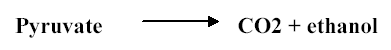 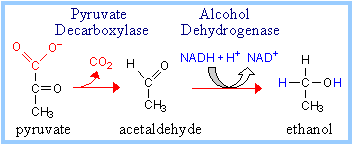 Phase II in anaerobic respiration



B. Lactate formation
Pyruvate 		 	 lactate
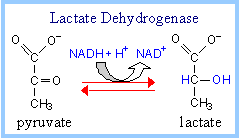 Phase II in aerobic respiration:



a) Formation of acetyl Co A

b) The Citric Acid (Krebs, TCA) Cycle

c) Electron transport chain 
		(terminal oxidation, oxidative phosphorylation).
The net result of aerobic respiration
Oxidative  phosphorylation
NADH + O2 				NAD + H2O + 3 ATP
Oxidative  phosphorylation
FADH2 + O2 				FAD + H2O + 2 ATP
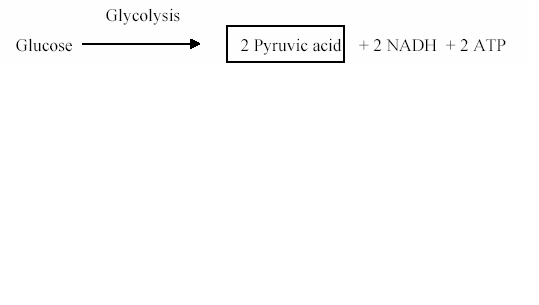 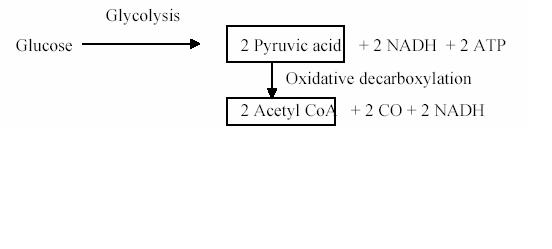 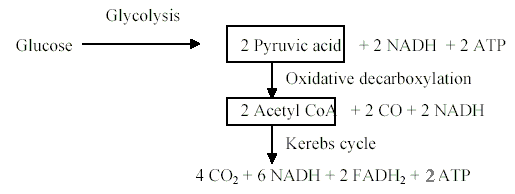 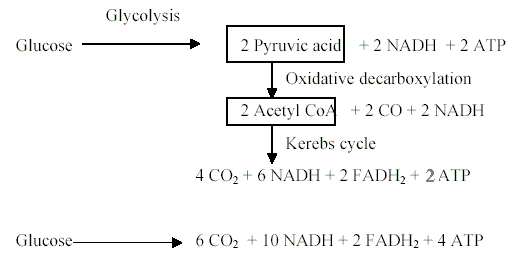 The net result of aerobic respiration
Glucose + O2 				6 CO2  + H2O + 38 ATP